Приготовление  блюд из мяса птицы
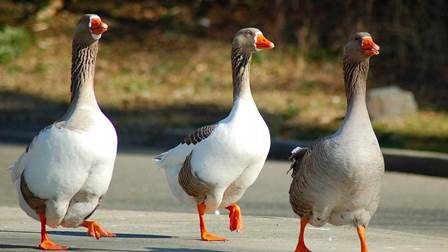 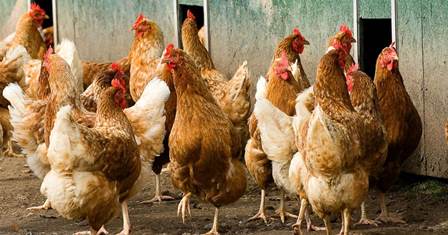 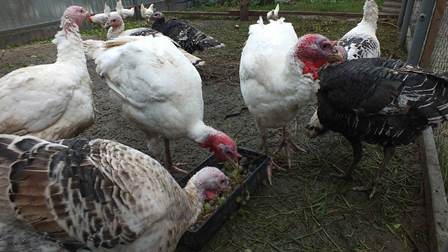 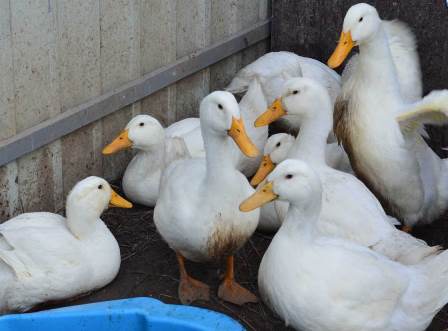 В продажу мясо кур поступает в замороженном или охлаждённом состоянии целыми тушками и отдельными полуфабрикатами: филе, грудки, бёдра, голени и т. д.
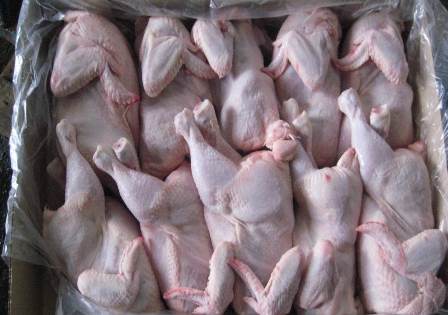 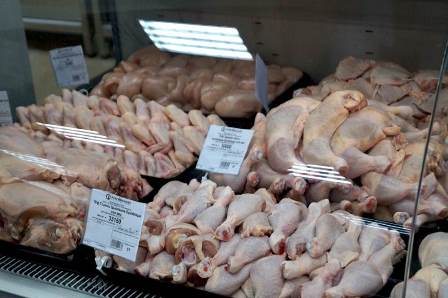 Покупая охлаждённое мясо птицы обязательно 
обращайте внимание:
- цвет кожи беловато-желтоватый или бледно-желтый, местами с    розоватым оттенком;- поверхность кожи сухая;- подкожный и внутренний жир белый, слегка желтоватый или желтый;- мышечная ткань плотная, упругая;- поверхность мышечной ткани слегка влажная, но не липкая;
- запах мяса приятный, отсутствие посторонних запахов.
	Покупая мороженую дичь или птицу, проверьте, чтобы упаковка и содержимое не были повреждены. Не берите мягкие, содержащие розоватые кристаллики льда упаковки. Это признак того, что птица могла быть разморожена и заморожена снова, что ведет к развитию бактерий и ухудшению вкуса приготовленных блюд.
Первичная обработка мяса птицы
Размораживание
Удаление остатков пёрышек и пуха
Промывание в холодной воде
Обсушивание
Разделка тушки
Разделка тушки
1. Отрезание крыльев.
2. Отрезание ножек. Разрезание ножек по суставу на голень и бедро. 
3. Отделение спинки от грудки. Разрезание грудки вдоль на две половинки.
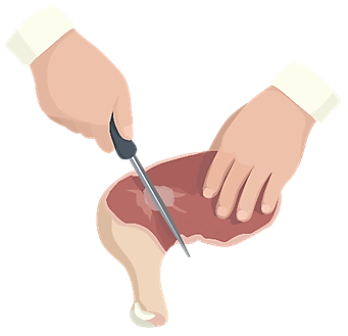 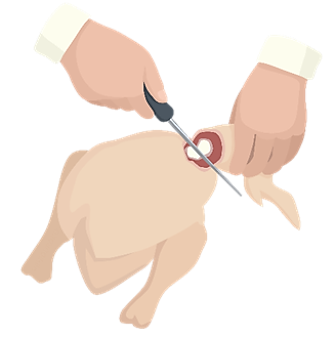 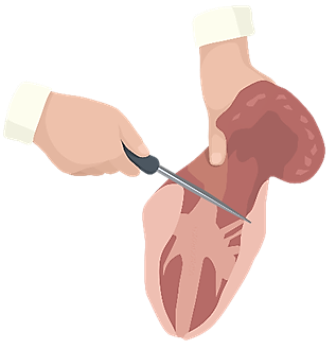 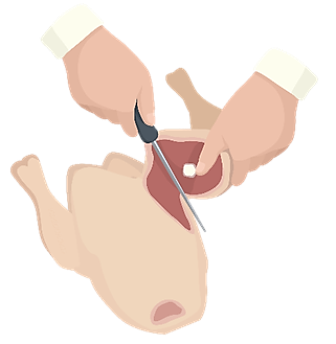 Результат разделки тушки:



	

	При необходимости можно разделать эти куски на более мелкие. Например, для приготовления рагу нарезать на кусочки весом 40-50 гр.
	При разделке тушки птицы следует соблюдать правила техники безопасности при работе с ножом, использовать разделочную доску с маркировкой «Сырое мясо». После разделки доску необходимо тщательно промыть с моющим средством.
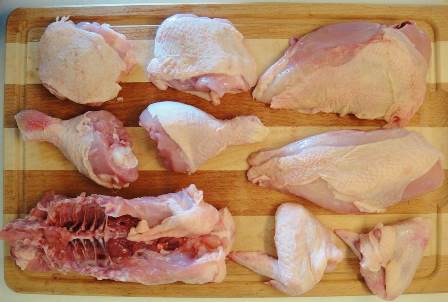 6.  Получение котлетной массы
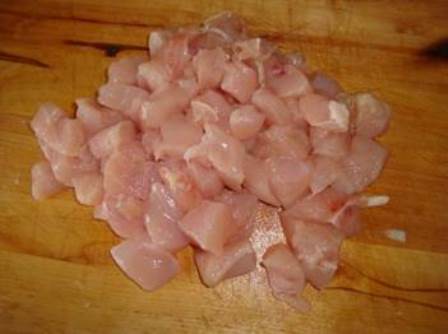 1
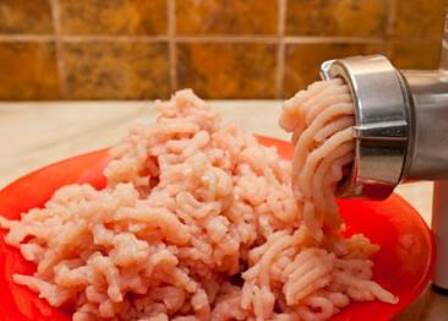 2
Для приго­товления котлет, биточков и кнелей из птицы готовое филе или мясо грудки, отделённое от костей (без кожи), дважды пропуска­ют через мясорубку, добавляют размоченный мякиш белого хлеба, ещё раз пропускают через мясорубку, слегка солят, взби­вают блендером, добавляя белок яйца.
4
3
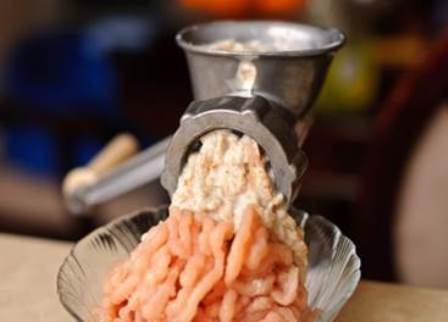 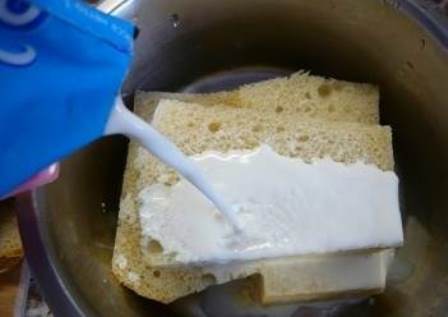 5
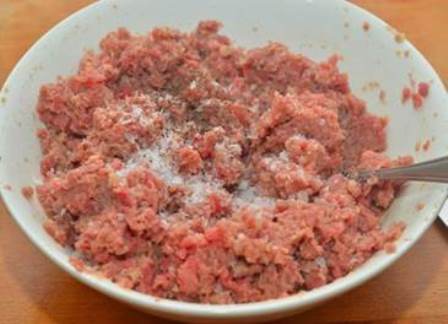 6
Технология варки птицы
Положить подготовленные тушки птицы в посуду, залить кипятком так, чтобы вода покрыла птицу. Довести до кипения. 
Убавить нагрев. Снять пену шумовкой.
Добавить соль, репчатый лук, коренья и варить на слабом огне под крышкой до готовности.
Определить готовность проколом вилкой в толстую часть бедра: вилка должна свободно входить в толщу мякоти, из прокола должен вытекать прозрачный сок.
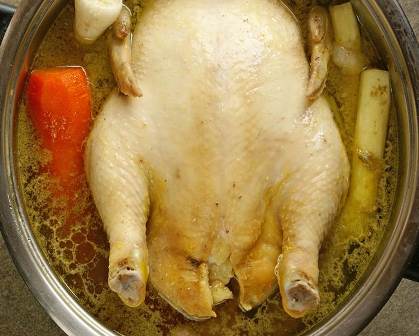 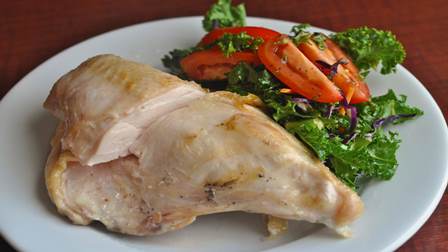 Припускание мяса птицы
Припускают филе кур, мясо молодых кур и цыплят. 
	Куски мяса укладывают в один ряд на дно сотейника, смазанное маслом или маргарином, заливают на  1/3  бульоном, закры­вают сотейник крышкой и припускают на слабом огне. 
	Припущенную и отварную птицу подают с белыми соусами и гарнирами из отварного риса, при­пущенных и варёных овощей.
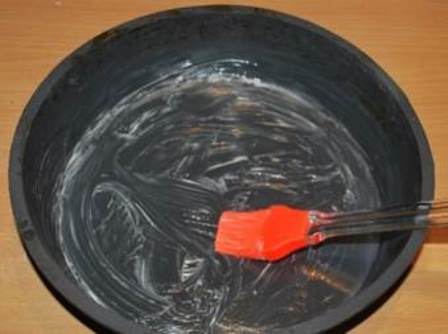 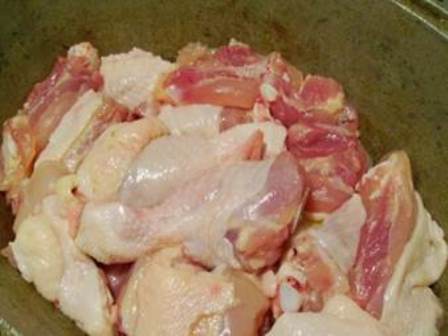 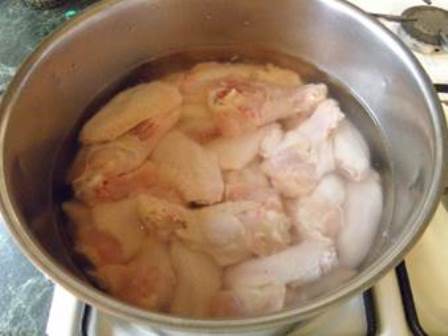 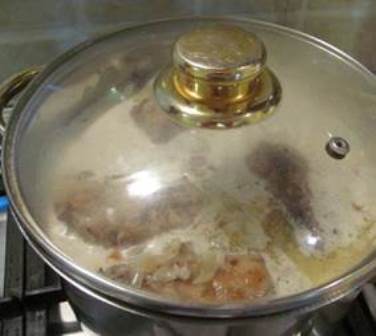 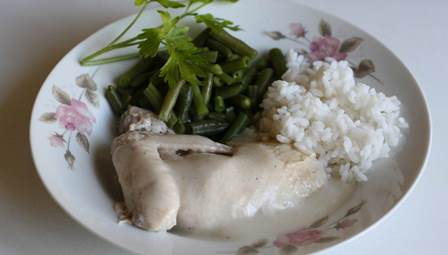 Технология жарения мяса птицы
Птицу жарят крупными и мелкими кусками.
	Крупные куски перед жаркой натереть солью и специями.
	Уложить куски на сковороду с разогретым жиром и обжарить до образования румяной корочки.
	Довести до готовности в духовке, разогретой до 160 °С, в течение 15-20 мин.
	Определить готовность проколом вилкой в толстую часть мякоти.
	Жареную птицу подают с жареным картофелем, зелёным го­рошком или сложным гарниром.
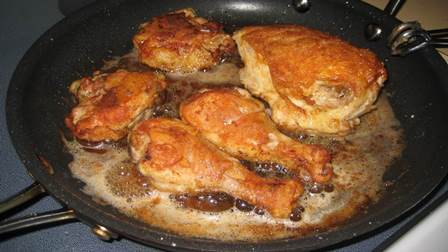 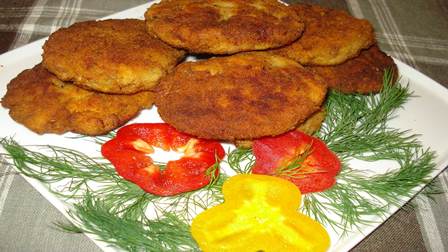 Технология тушения мяса птицы
Тушат чаще всего старую птицу, которая требует длительной тепловой обработки. Тушение придаёт ей особый вкус и соч­ность. 
	Перед тушением птицу разрубают на куски , обжаривают до полуготовности. Затем добавляют воду, бульон или соус и доводят до готовности.
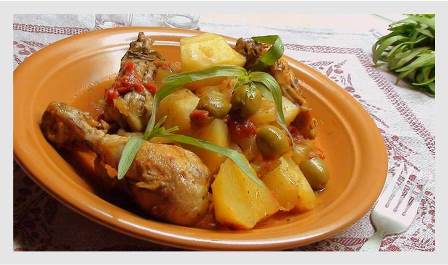 Технология запекания мяса птицы
Запекают мясо птицы целой тушкой , а также крупными и мелкими  порционными кусками. 	Запекать можно  сырое мясо, а можно предварительно отварить или обжарить его.  
	Рецептура некоторых запечённых блюд предусматривает запекание птицы вместе с гарниром и  использование различных соусов.
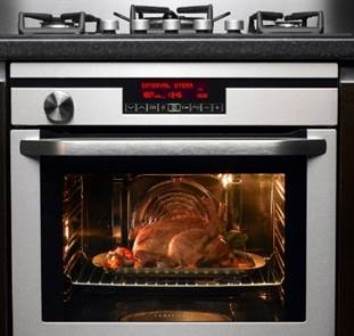